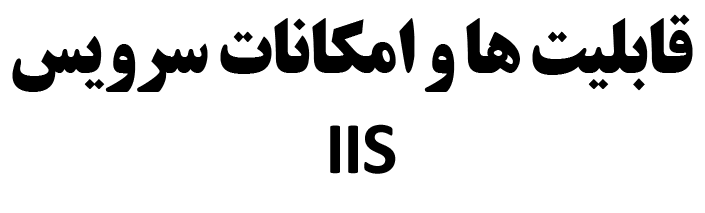 ارائه دهندگان

یوسف سامی           یاشار محققی
سرور چیست ؟
هر گاه سامانه اي نصب شود و كاربران زيادي بتوانند به آن از طرق مختلف وصل شده و اطلاعات درخواستي خود را دريافت نمايند آن سامانه را سرور گويند. طبيعي است هر سرور بايستي آدرس مخصوص به خود را داشته باشد كه اين آدرس همان IP است. 
انواع سرور :
سرورها با كاربري مختلف و داراي اطلاعات متفاوت مي باشند در زير تعدادي از سرور ها و كاربري آنها ذكر شده است :
فايل سرور		 FTP Server
ميل سرور		 Mail Server
دايركتوري سرور  	 Direcrory Name Server (DNS) 			
وب سرور		 Web Server
وب سرور چیست ؟
وب سرور سامانه اي است که توانایی پاسخگوئی به يك مرورگر وب  و ارسال صفحه درخواستی مرورگر را داراست. صفحات وب بر پایه یک ساختار مشخص و با یک نام واحد كه همان آدرس IP است  بر روی وب سرور قرار می‌گیرند. همچنين بر روی یک  وب سرور امکان قرار گرفتن صفحات متعدد و با ساختارهای جداگانه نيز وجود دارد.

هدف از ايجاد يك وب سرور ارائه صفحات وب به کاربران است.

روش كار بدين صورت است كه کاربر از طريق یک مرورگر وب ارتباط اولیه را با ارسال درخواست اوليه (شامل آدرس محل مورد نظر) براي  وب سرور ارسال نموده و وب سرور نيزپس از دريافت اطلاعات آن را به دستگاه كاربر ارسال و يا با ارسال  پیام خطایی به كاربر عدم وجود منبع خاص را به اطلاع مي رساند.
IISچیست ؟
سرویس IISکه مخفف Internet Information Services می باشد سرويس هاي اطلاعات اينترنتي كه توسط شركت Microsoft عرضه شده و یک سرور برای کنترل کردن محتویات و دسترسی به سایت های وب یا FTP شما بر روی هارد ایجاد می کند .برای مثال هنگامی که شما می خواهید سایتتان را منتشر کنید قبل از upload کردن آن می خواهید آن را آزمایش کنید و اگر با asp طراحی می کنید قبل از نصب Visual Studio.Net بهتر است این سرویس را نصب کنید و گرنه مشکلاتی را برای شما به همراه خواهد داشت .
ورژن های مختلف IIS
IIS 1.0, Windows NT 3.51 available as a free add-on 
IIS 2.0, Windows NT 4.0 
IIS 3.0, Windows NT 4.0 Service Pack 3 
IIS 4.0, Windows NT 4.0 Option Pack 
IIS 5.0, Windows 2000 
IIS 5.1, Windows XP Professional 
IIS 6.0, Windows Server 2003 and Windows XP Professional x64 Edition 
IIS 7.0, Windows Vista and Windows Server 2008 
IIS 8.0, Windows 8 and Windows Server 2012
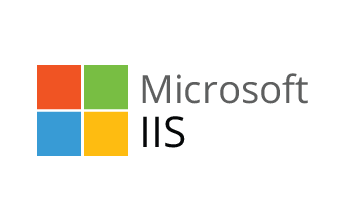 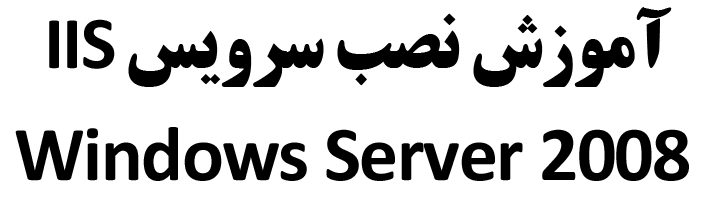 مراحل زیر را دنبال کنید:
Start  All Programs  Administrative Tools  Server Manager
پنجره Server Manager ظاهر می شود.
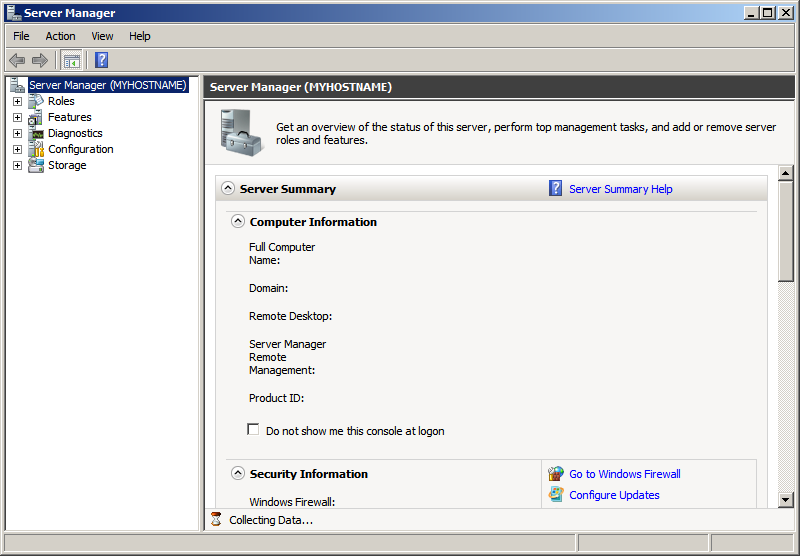 مراحل زیر را دنبال کنید:
روی گزینه Add Roles کلیک کنید تا پنجره Add Role Wizard نمایش داده شود.
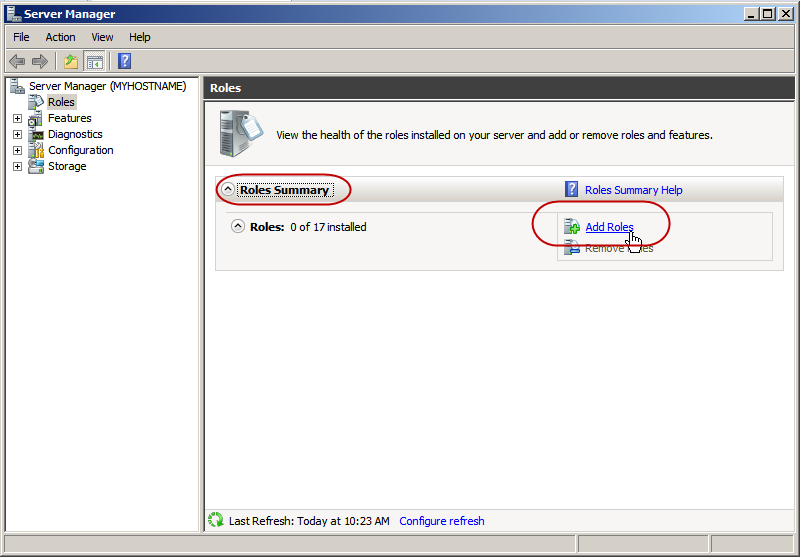 روی گزینه Add Roles کلیک کنید تا پنجره Add Role Wizard نمایش داده شود.
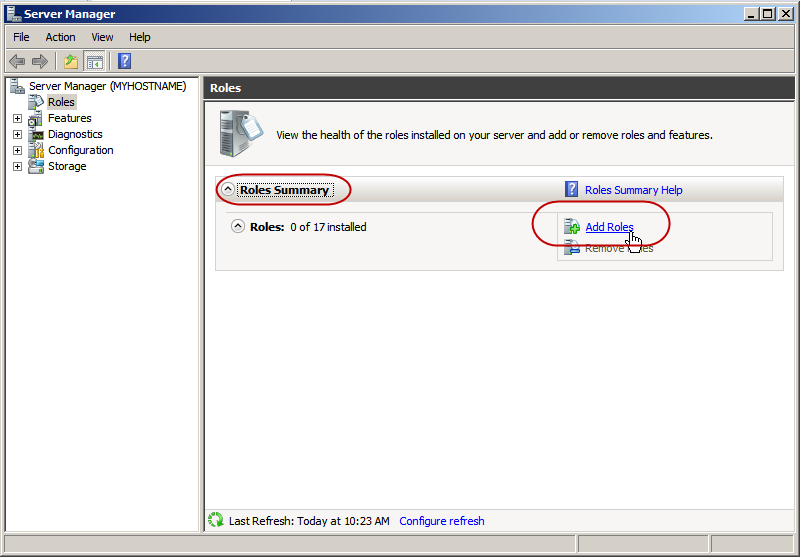 روی دکمه Next کلیک کنید تا وارد مرحله بعد شوید
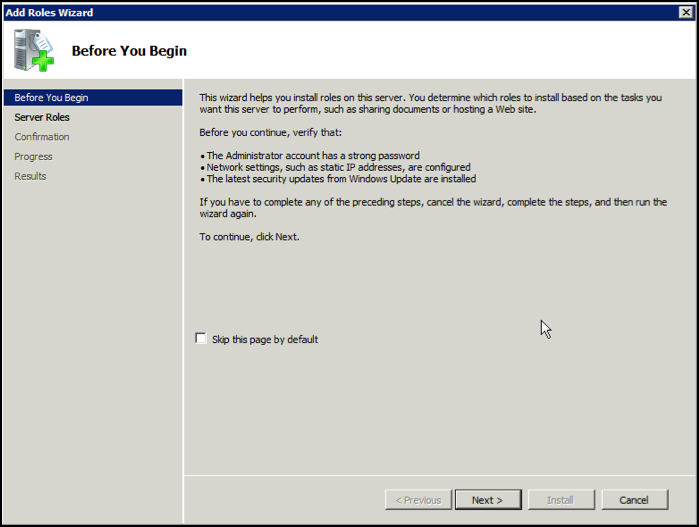 در این قسمت، گزینه Web Server (IIS) را انتخاب کنید
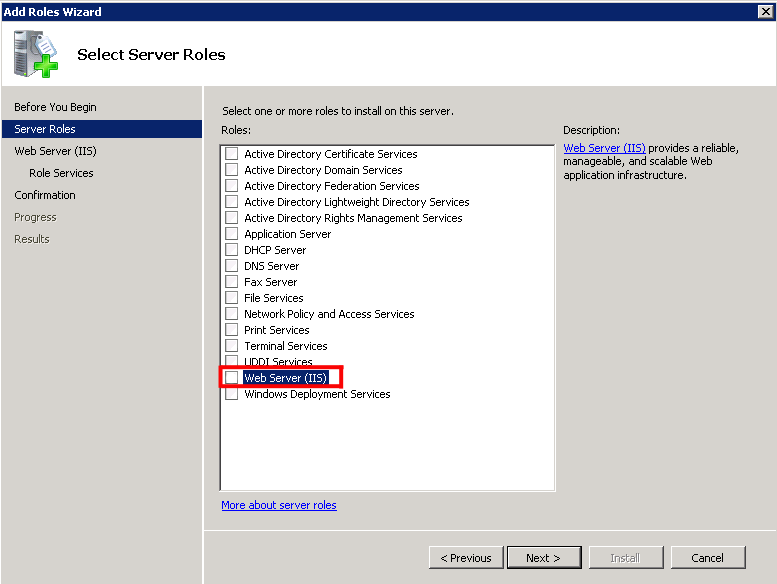 با انتخاب گزینه Web Server (IIS) و انتخاب دکمه Next، کادر زیر ظاهر می شود. این کادر توضیحاتی در مورد سرویس IIS به شما نمایش می دهد. روی Next کلیک کنید.
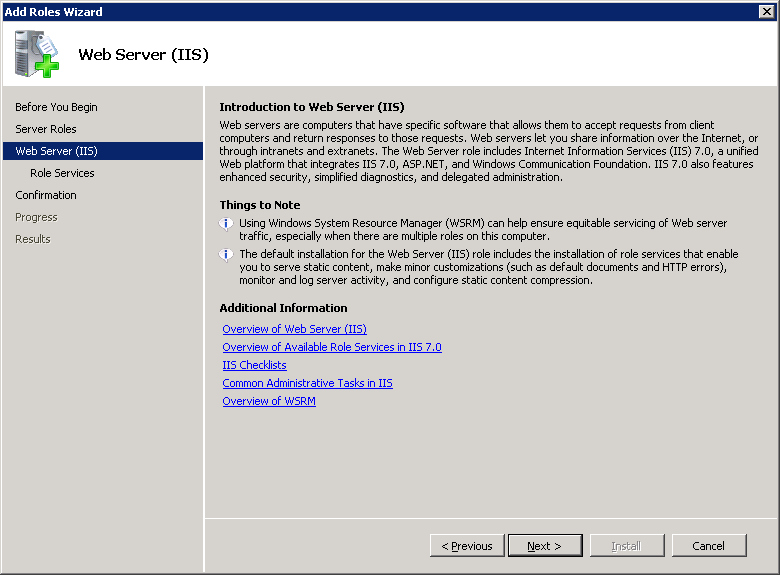 در این قسمت، لیست خدمات قابل ارائه توسط سرویس IIS نمایش داده می شود که با توجه به نیاز، خدمات مورد نظر را فعال کنید. سپس روی دکمه Next کلیک کنید.
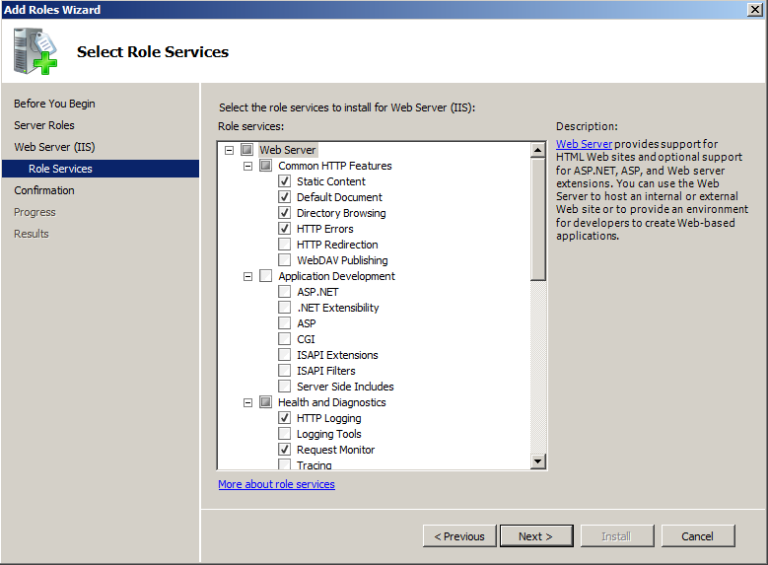 در این قسمت، لیست خدماتی که در مرحله قبل انتخاب نمودید را مشاهده می کنید.
روی دکمه  Installکلیک کنید تا خدمات انتخاب شده نصب گردند.
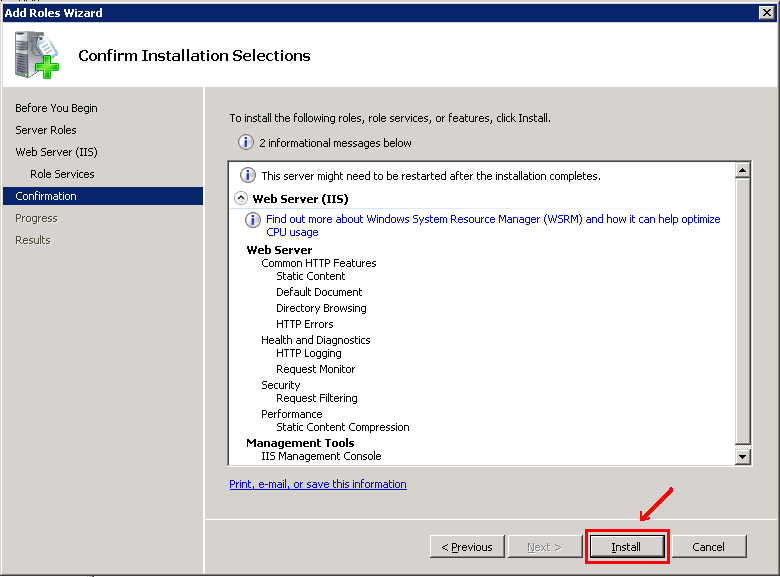 صبر کنید تا عملیات نصب خاتمه یابد.
بسته به تعداد خدماتی که انتخاب کرده اید، زمان نصب متغیر می باشد
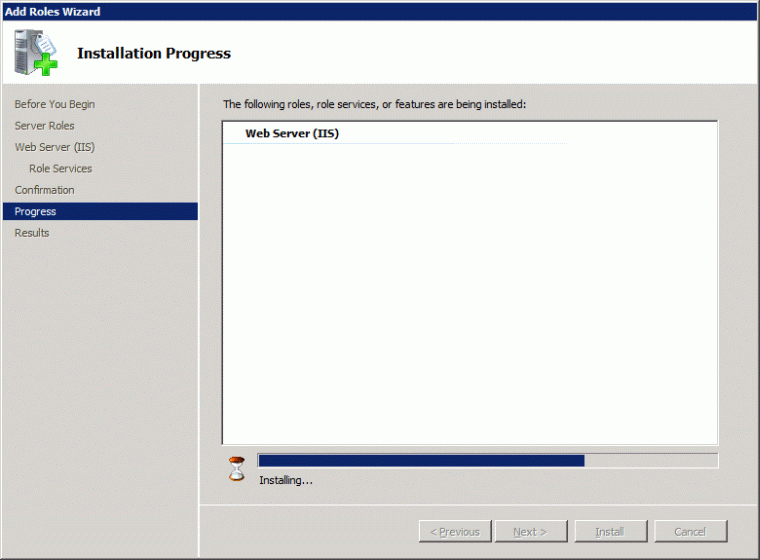 پس از اتمام مراحل نصب، کادر زیر نمایان می شود و به شما اطلاع می دهد که نصب سرویس IIS با موفقیت به پایان رسیده است. روی دکمه ی Close کلیک کنید تا کادر بسته شود.
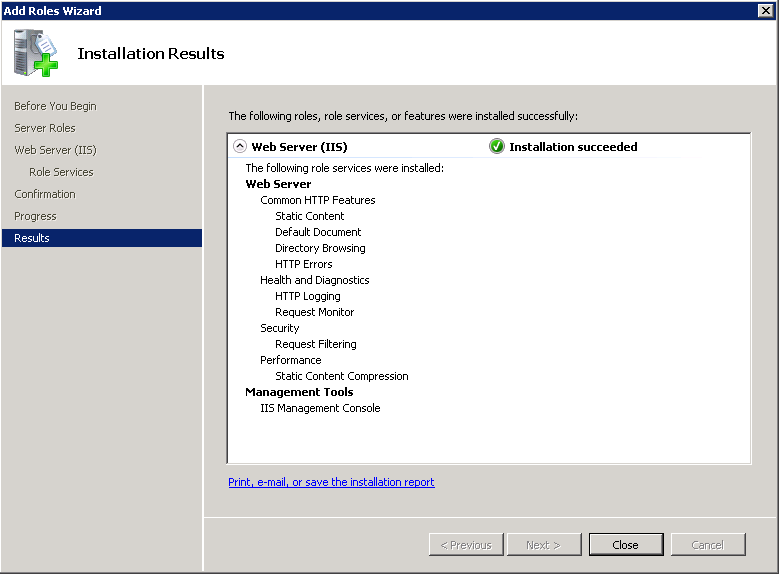 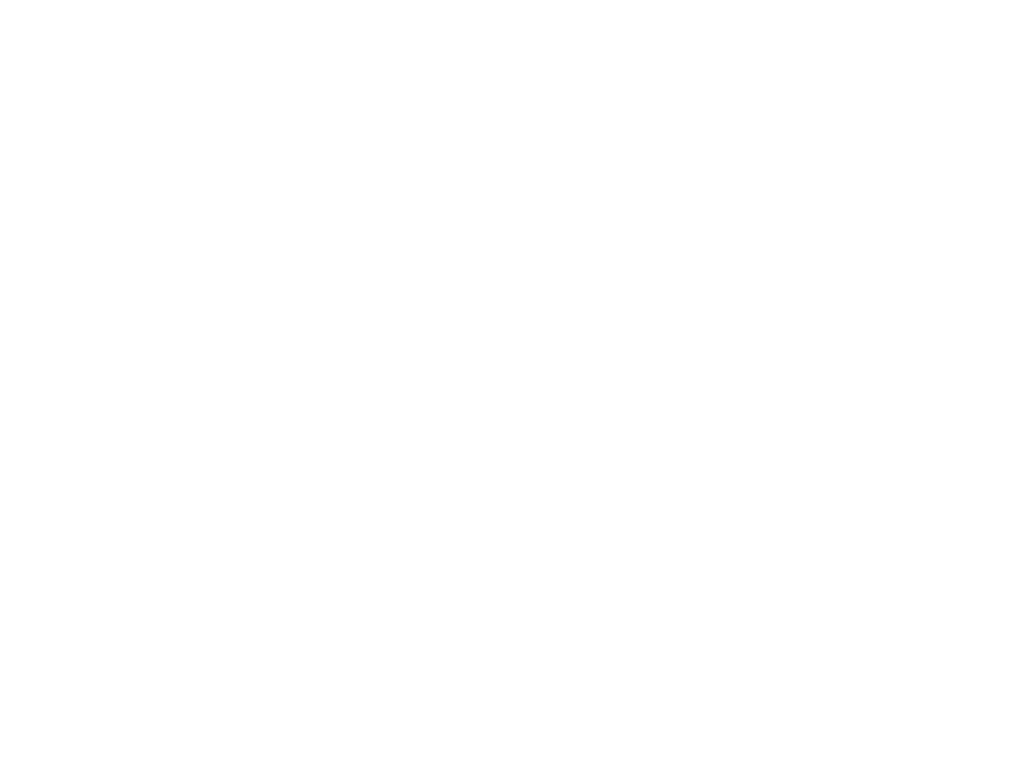 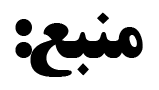 وبسایت IIS به نشانی: www.iis.net
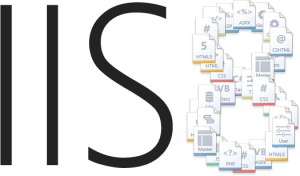 قابلیت‌های ارائه شده در   IIS 8و تفاوت آن با نسخه های قبل
قابلیت‌های ارائه شده در   IIS 8و تفاوت آن با نسخه های قبل
در ابتدا دقت داشته باشید که IIS 8.0 تنها در ویندوز سرور ۲۰۱۲ و ویندوز ۸ پشتیبانی می‌شود و نسخه‌های ASP.NET 3.5 تا ASP.NET 4.5 را پشتیبانی می‌کند.


در ادامه به برخی از ویژگی های جدید IIS 8 اشاره خواهیم کرد
اعمال محدودیت داینامیک بر روی آدرس IPها
در IIs 7 و نسخه‌های قبل امکانی به نام Dynamic IP address filtering برای مدیر سرور فراهم شده بود که یک IP خاص یا رنج IP را محدود کند و در صورت ارسال درخواست از آن IP یا رنج مورد نظر کلاینت خطای ۴۰۳ را دریافت می‌نمود.

در IIS 8 ویژگی‌های جدیدی به Dynamic IP address filtering اضافه شده است که به شرح زیر می‌باشد:

به مدیر سرور اجازه می‌دهد چنانچه تعداد درخواست‌های یک IP از میزان تعیین شده‌ای بیشتر شد، آن IP را بلاک کند.
به مدیر سرور اجازه می‌دهد به‌جای نمایش خطای ۴۰۳ خطای پیش‌فرضی برای بلاک شدن IP تعریف و به کلاینت ارسال کند.
این امکان را فراهم کرده است که علاوه بر بلاک کردن IP با استفاده از مقادیر x-forwarded-for بتوان Proxy را نیز بلاک کرد.
محدودیت در اتصال FTP
با استفاده از این ویژگی می‌توان محدودیت‌های لازم در دسترسی از طریق FTP را تنظیم نمود، مانند بلاک کردن IP آدرسی که چندین بار تلاش ناموفق جهت ورود از طریق FTP  داشته است.
کنترل cpu: Sand-boxing سایت‌ها و برنامه‌های کاربردی
این ویژگی به وب مسترها اجازه می‌دهد که در هر Application pool  موجود در IIS  میزان مصرفCPU  را محدود و بصورت مجزا از سایر فرآیندها تنظیم کنند.
پشتیبانی از SNI
در محیط‌هایی مانند شرکت‌های هاستینگ برای حفظ  امنیت تعداد زیادی از سایت‌ها  که در یک ویندوز سرور قرار دارند محدودیت‌هایی وجود دارد؛ SNI در همین راستا به‌عنوان یک TLS extension در IIS 8 معرفی شده است. TLS extension شامل دامنه مجازی به‌عنوان بخشی از SSL می باشد. بدین معنی که نام دامنه یا hostname به‌عنوان شناسه شبکه استفاده می‌شود.

SNI بصورت پیش فرض و بدون نیاز به نصب جداگانه در IIS 8 فعال می‌باشد.